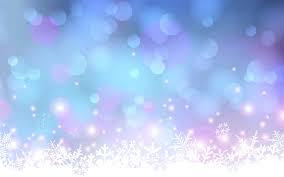 МАТЕМАТИКА3. РАЗРЕД
ДИЈЕЉЕЊЕ БРОЈЕМ 10
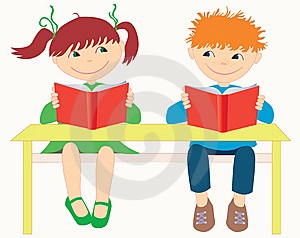 Примјер 1
Замислите да су данас ученици из ваше школе кренули у Дјечије позориште Републике Српске у Бањој Луци.
 На представу је кренуло 50 ученика трећег разреда.
Ова група дјеце поредаће се, подијелити, сјести у позоришној сали у редове.
У колико ће се редова смјестити дјеца ако у сваком реду може да сједи по 10 ученика?
Записујемо и рачунамо на два начина:
Први начин одузимамо:
Дио по дио дјеце одузимамо из групе док их све не смјестимо.

50 – 10 = 40
40 – 10 = 30
30 – 10 = 20
20 – 10 = 10 
10 – 10 = 0

Други начин дијелимо:
50 : 10 = 5
Како смо рачунали?
У првом примјеру број 10 смо одузимали од броја 50 док нисмо дошли до резултата 0.
50 – 10 – 10 – 10 – 10 – 10 =  0

У другом примјеру смо то одузимање скратили . Записали смо укупан број дјеце ( 50 ), подијелили са бројем који стаје у један ред ( 10 ), избројали колико пута смо број 10 одузели од броја 50 и заправо добили резултат тј. број редова у које су се сви ученици смјестили, а то је 5 .
50 : 10 = 5
Одговор : Сви ученици ће сјести у 5 редова.
Шта значи подијелити неки број?
Дијелити значи умањити неки број неколико пута.
Дијељење је узастопно одузимање једног те истог броја док не дођемо до 0.

ДЈЕЉЕНИК               ДЈЕЛИЛАЦ                  КОЛИЧНИК

            50         :              10                 =               5

             ПОДИЈЕЉЕНО
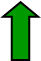 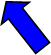 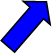 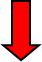 Дијељење бројем 10
Марко има 10 бомбона и све ће их подијелити на 10 другова. Колико ће бомбона добити сваки Марков друг?

Записујемо и рачунамо:
   10 : 10 = 1

 Одговор: Сваки Марков друг ће добити по један бомбон.
Таблица дијељења бројем 10.
10 – 10 = 0                                                                                 10 : 10 =1
20 – 10 – 10 = 0                                                                        20 : 10 = 2
30 – 10 -10 -10 = 0                                                                   30 : 10 = 3
40 – 10 -10 – 10 – 10 = 0                                                         40 : 10 = 4
50 – 10 – 10 -10 – 10 – 10 = 0                                                50 : 10 = 5
60 – 10 -10 - 10 – 10 – 10 – 10 = 0                                        60 : 10 = 6 
70 – 10 – 10 – 10 – 10 – 10 – 10 – 10 = 0                             70 : 10 = 7
80 – 10 – 10 -10 -10 – 10 – 10 – 10 – 10 = 0                         80 : 10 = 8
90 – 10 – 10 – 10 -10 -10 -10 -10 -10 -10 = 0                        90 : 10 = 9
100 - 10 -10- 10- 10- 10-10 -10 -10 -10 -10 = 0                  100 : 10 = 10
Задаци за самосталан рад:
У уџбенику Математика, на стани 68 урадити 2. и 3. задатак.